Hymns for Worship at Woodmont
141s- We Will Glorify the King of Kings
73s- High above the Seraphim
166- He Loved Me So
361- In His Time
297- Prepare to Meet Thy God
A Time to be Born and Die (Ecclesiastes 3:2)
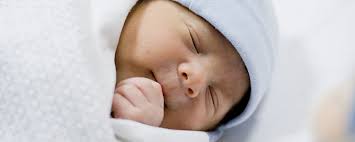 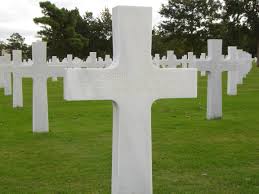 Introduction
We have studied Solomon’s vain pursuit of earthly wisdom, pleasures, profit, & possessions, which left him empty, frustrated, useless, & hopeless.

This may be how we feel at times in our lives.  

God allows mankind to make choices everyday as to how they are going to spend their time but He makes everything beautiful in His time (Eccl. 3:1-11).

Please notice that we don’t have control over the first two (birth and death)
Life under the Sun has a Start & an End
Grave markers have the day of one’s birth and death on it. 

All living things on the earth will die and there comes a day in our lives when we realize that we are going to pass away (funeral, tragedy, and/or near death experience).

Many avoid funerals or their loved one may be cremated because they don’t want to face the reality of their death.  

Others will have a day of celebration of their loved one’s life and try to avoid sadness in their loss.
Why is it Better to go to a Funeral than a Feast?
Why did Solomon say, “It is better to go to the house of mourning than to go to a house of feasting” (Eccl. 7:2a)?

Because the living will hopefully heed the preacher’s admonition to “fear God and keep His commandments… for God bring every act to judgment, everything which is hidden, whether it is good or evil” (Eccl. 7:2b; 12:13-14). 

But the foolish will go to the party to have fun and ignore the reality of their doom and live in fear of it all their lives while the wise go to the funeral (Eccl. 7:3-4).
Have You ever Wished that you had not Lived?
Some might say, “I hate funerals!  It’s not fair that I was born into this world, I didn’t have a choice in the matter.”

Some even who are godly have cried out in their suffering wishing that they had never been born and desiring to die. (Job 3:1-21; Jer. 20:14-18)

Have those thoughts entered your mind?

You need to remember that Solomon said that there would be many days of darkness and when bad things happen, seek to learn from it (Eccl. 11:8; 7:14; Js. 1:2-4)!
Why does God allow the Innocent/ Righteous to Suffer Death?
Why does God allow innocent babies to die, children to be murdered, drunk drivers live while the guiltless die, and people suffer with terminal cancer?  

The devil has the power of death, not God (Heb. 2:14). 

Because we live in a fallen world of sin where accidents happen or we suffer the evil choices of others or only God knows (Eccl. 9:11-12, 18; Deut. 29:29).
Why does Mankind have to Die?
Because Adam & Eve ate the forbidden fruit, all people will die & return back to the dust (Gen. 3:6, 19-24; Ecc. 12:7).

The Bible records the life and death of the earliest patriarchs (Genesis 5)

By God’s providence, people generally live about 70 or 80 years (Psalm 90:10).

Because of sin, death works in us, and we grow old and perish (2 Cor. 4:7, 16). 

Even though we all have to die, there is hope!
Christ Rose from the Dead- Giving Man Hope
By Adam came death, but by Christ came the resurrection of the dead. Those in Christ will be raised to have a new body that will live forever (1 Cor. 15:20-22, 42ff)!

Jesus tasted death for everyone & overcame the devil who had the power of death so that you don’t have to fear it anymore (Heb. 2:9, 14).

You don’t have control over your physical birth or death but you can make a choice on your spiritual birth!
  
You are separated from God spiritually when you sin so that He doesn’t hear your prayers (Isa. 59:2; Rom. 6:23).
Choose to be Born Again of Water & the Spirit
But you can be born again to a living hope through the resurrection of Christ from the dead (1 Pet. 1:3, 22).

Jesus said, “unless one is born again (of water and the Spirit) he cannot enter the kingdom of God” (John 3:5). 

You can’t go back into your mother’s womb but you can choose to “born of water and the Spirit”.
  
When you are baptized in water in obedience to the teaching of the Holy Spirit, you die to that old man of sin and rise to walk in newness of life as Christ died, was buried and rose again (Rom. 6:3-6).
Conclusion
Your funeral day can be better than your birthday (Eccl. 7:1) for “precious in the sight of the Lord is the death of His saints” (Ps. 116:15).

God does make everything beautiful in His time (Eccl. 3:11) but if you are living life under the sun for profit, pleasure, or possessions- it won’t satisfy you and in the end, you will suffer eternal condemnation in hell (2 Thess. 1:7-8).

After death is the judgment but today is the day of salvation- obey Jesus or be restored (He. 9:27; 2 Co. 6:2)!
Hymns for Worship at Woodmont
141s- We Will Glorify the King of Kings
73s- High above the Seraphim
166- He Loved Me So
361- In His Time
297- Prepare to Meet Thy God